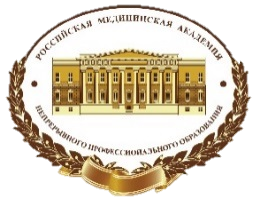 РОССИЙСКАЯ
 МЕДИЦИНСКАЯ  АКАДЕМИЯ 
НЕПРЕРЫВНОГО 
ПРОФЕССИОНАЛЬНОГО  
ОБРАЗОВАНИЯ:

ДЕНЬ ОТКРЫТЫХ ДВЕРЕЙ
Сычев Д.А.
2019
РОССИЙСКАЯ МЕДИЦИНСКАЯ АКАДЕМИЯ НЕПРЕРЫВНОГО ПРОФЕССИОНАЛЬНОГО ОБРАЗОВАНИЯ
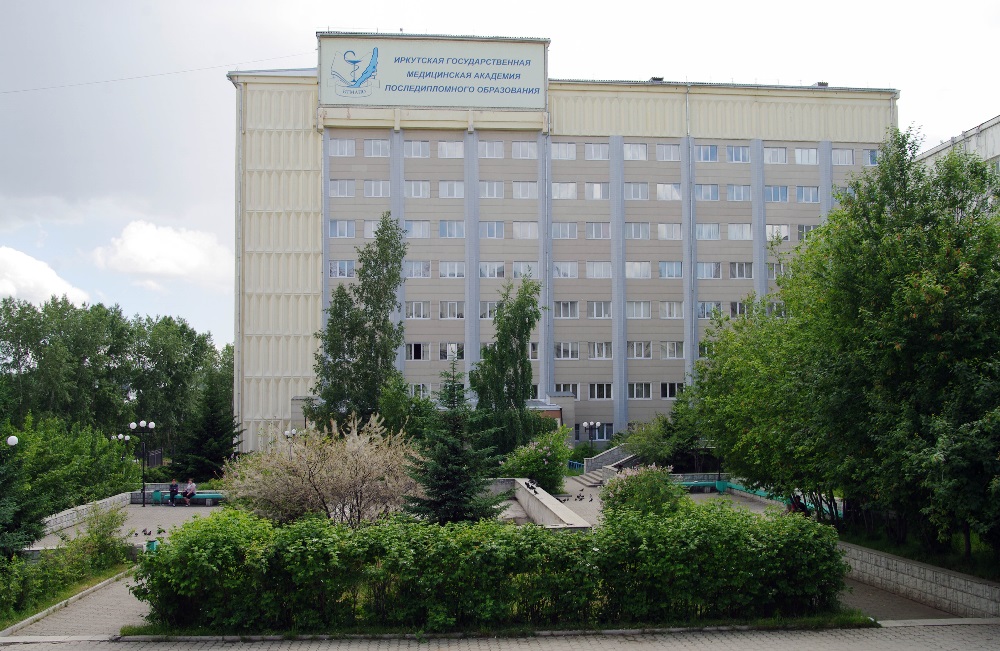 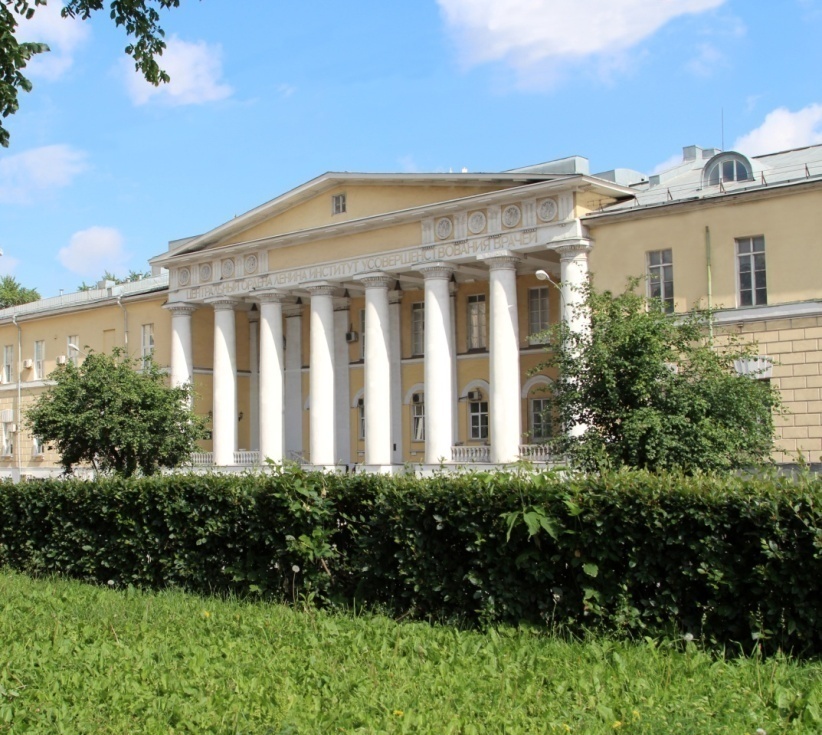 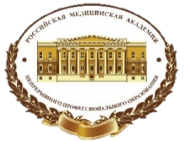 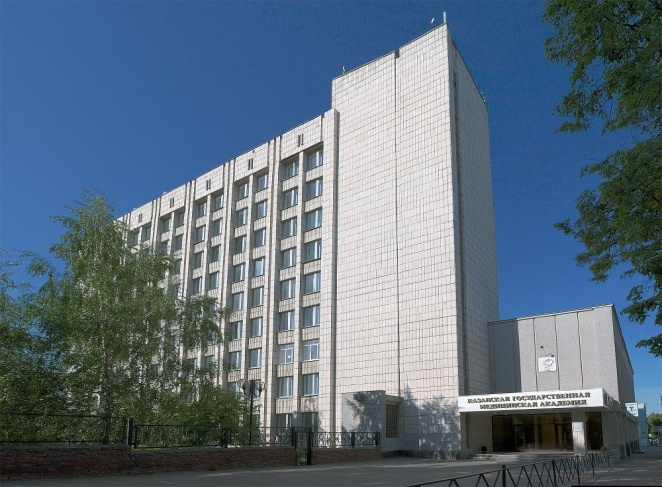 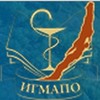 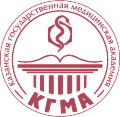 Год образования – 1920
Год образования - 1979
Год образования - 1930
… , а вместе
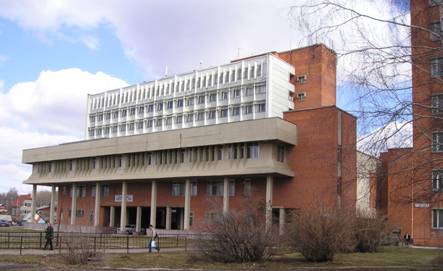 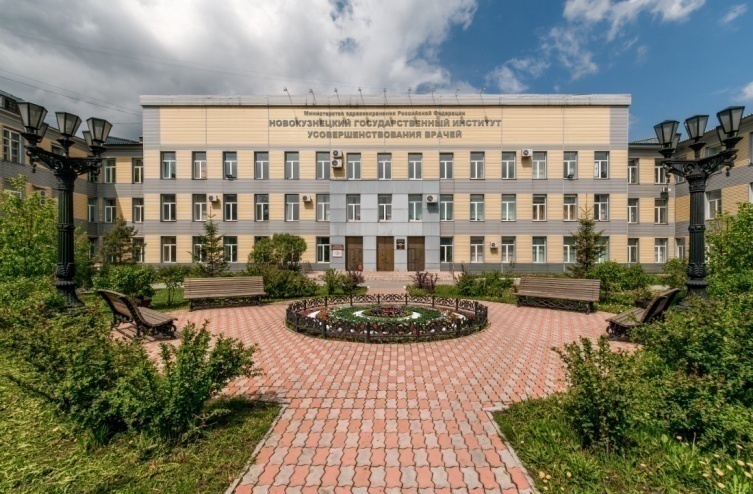 355
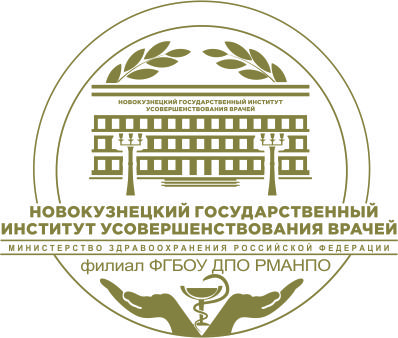 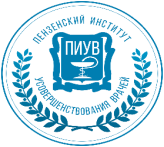 Год образования - 1927
Год образования - 1977
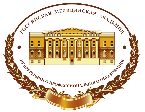 РОССИЙСКАЯ МЕДИЦИНСКАЯ АКАДЕМИЯ НЕПРЕРЫВНОГО
ПРОФЕССИОНАЛЬНОГО ОБРАЗОВАНИЯ
МИНЗДРАВА РОССИИ
[Speaker Notes: Автор: Сычев Д.А.]
НАШ  ПОТЕНЦИАЛ
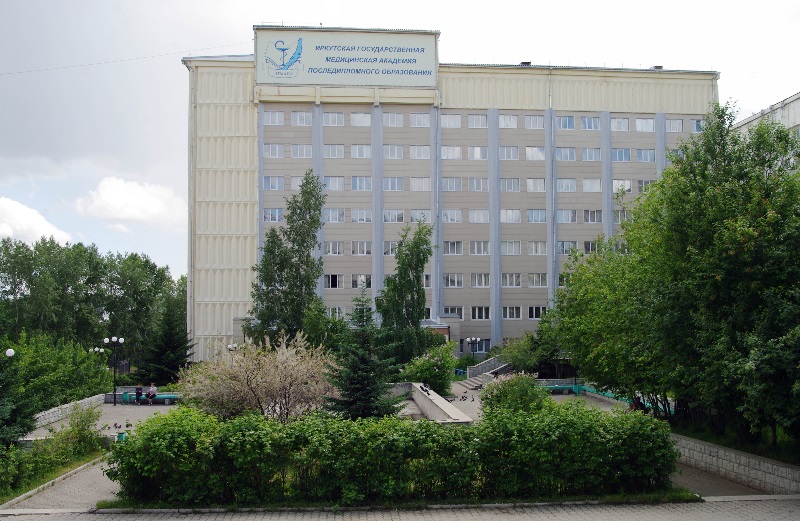 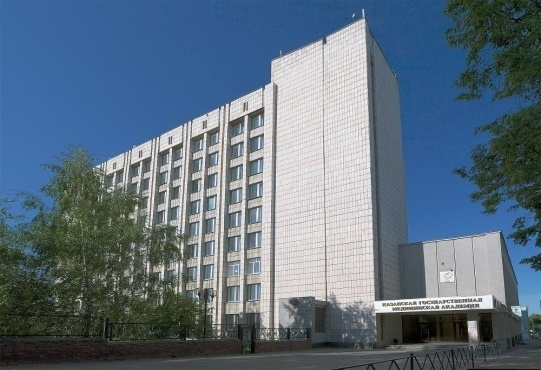 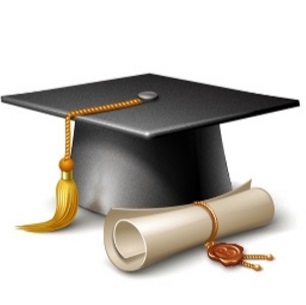 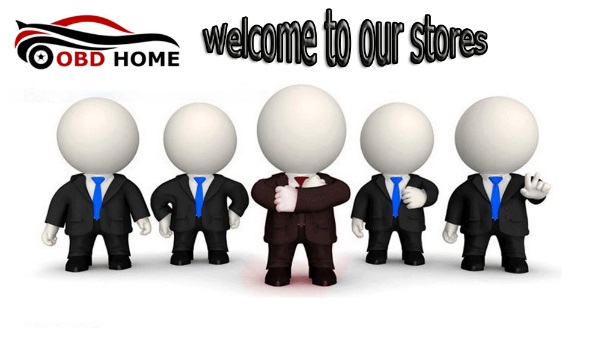 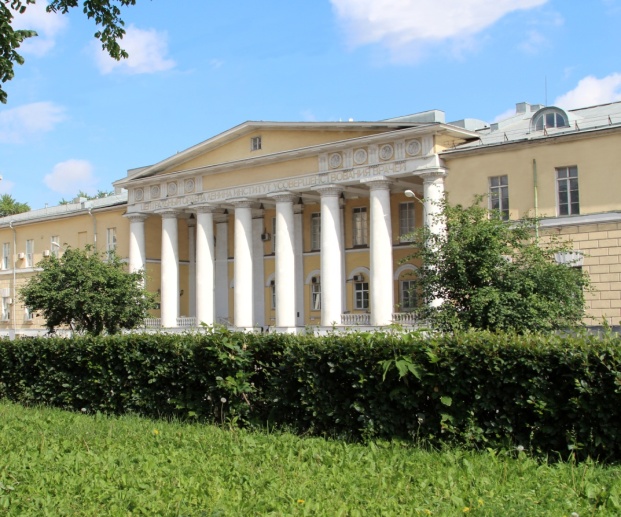 Академиков 24
чл.-корр.      22
Количество работников 
3 415
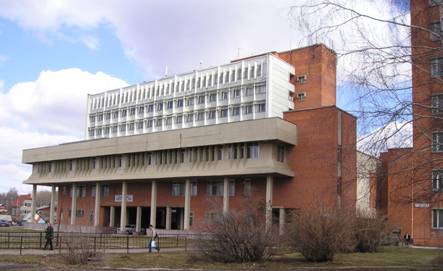 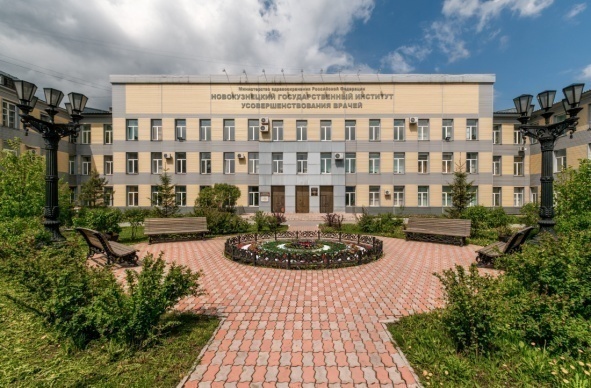 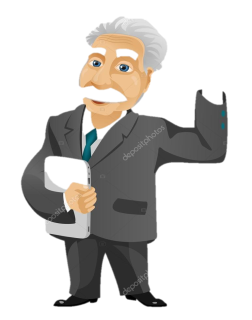 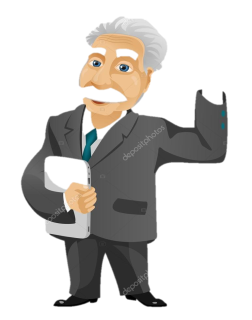 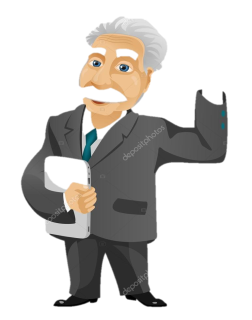 Кафедр
225
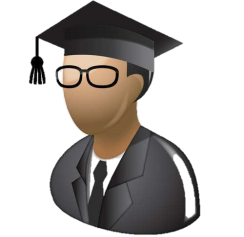 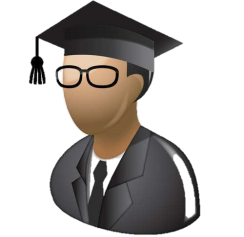 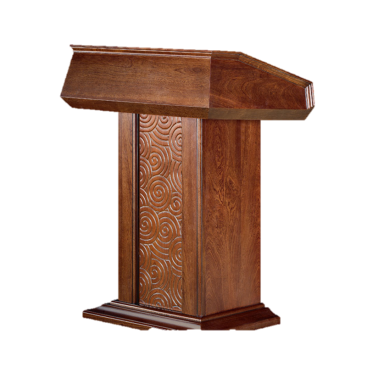 С учеными степенями
1 790
(87%)
ППС
2 038
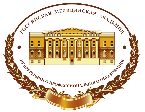 РОССИЙСКАЯ МЕДИЦИНСКАЯ АКАДЕМИЯ НЕПРЕРЫВНОГО
ПРОФЕССИОНАЛЬНОГО ОБРАЗОВАНИЯ
МИНЗДРАВА РОССИИ
[Speaker Notes: Автор: Сычев Д.А.]
ДОПОЛНИТЕЛЬНОЕ ПРОФЕССИОНАЛЬНОЕ ОБРАЗОВАНИЕ
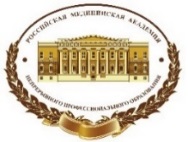 Гос. задание (чел.-час.)
ПП – 901 020
ПК – 6 288 736
Подготовка спец-в для Республики Крым 
и г. Севастополя 
кафедры:
медицинской генетики
дерматовенерологии
ЛОР
мед. педагогики
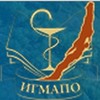 284
РМАНПО
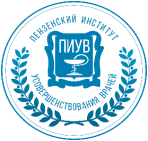 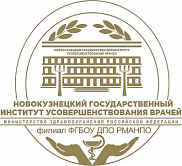 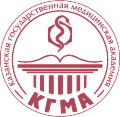 Подготовка ППС  405
- орг. уч. процесса в системе НМО
дистанц. обуч. в системе НМО
педагогика и психология в  системе высшей школы
инновац. обуч. в системе НМО
экстр. неотл. помощь детям в практике врача педиатра
др. программы
Подготовка иностранных специалистов   211
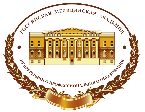 РОССИЙСКАЯ МЕДИЦИНСКАЯ АКАДЕМИЯ НЕПРЕРЫВНОГО
ПРОФЕССИОНАЛЬНОГО ОБРАЗОВАНИЯ
МИНЗДРАВА РОССИИ
[Speaker Notes: Автор: Сычев Д.А.]
ПОДГОТОВКА КАДРОВ ВЫСШЕЙ КВАЛИФИКАЦИИ
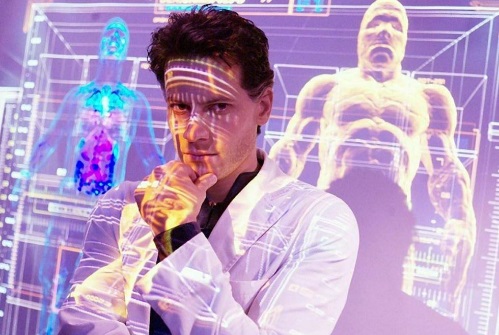 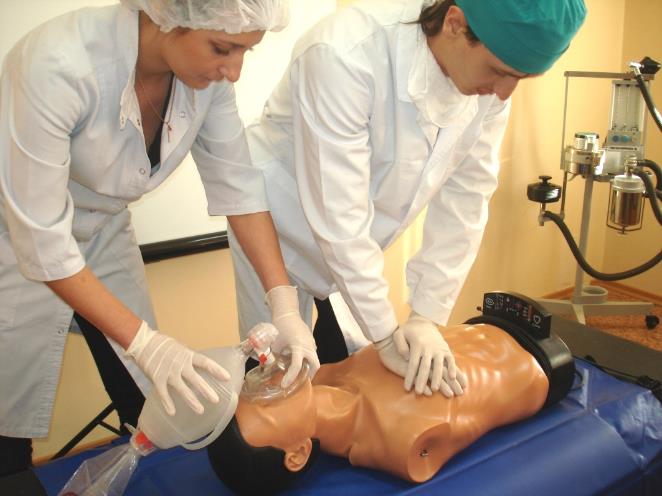 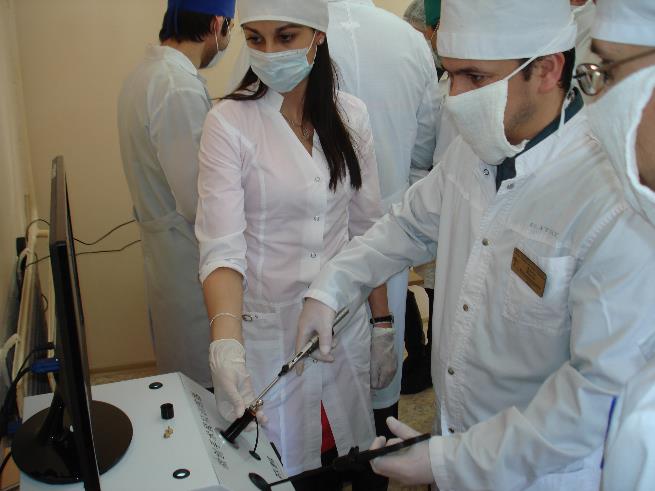 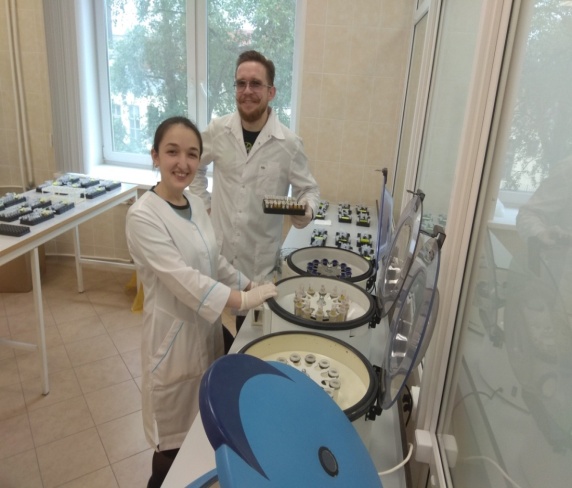 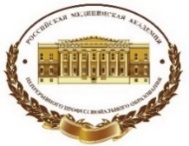 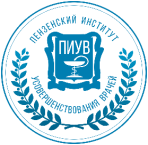 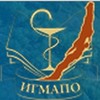 РМАНПО
Ординатура
1 491
иностранных граждан     
               126
Аспирантура
245
иностранных граждан     
                 15
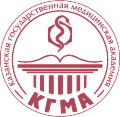 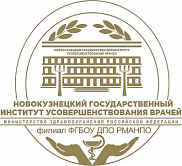 http://www.ras.ru/news
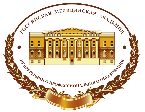 РОССИЙСКАЯ МЕДИЦИНСКАЯ АКАДЕМИЯ НЕПРЕРЫВНОГО
ПРОФЕССИОНАЛЬНОГО ОБРАЗОВАНИЯ
МИНЗДРАВА РОССИИ
[Speaker Notes: Автор: Сычев Д.А.]
НАУКА
Государственное задание: 
персонализированная медицина;
социально-значимые болезни;
профессиональная патология;
репродуктивное здоровье.
Публикационная активность сотрудников (по данным РИНЦ) 
Научные монографии 3
Руководства, атласы   9
 Статьи в научных журналах:
              - включенные в РИНЦ  735,               в т.ч.  журн. с имп-факт > 0,3       678
              -  входящие в Web of Science  или 
               Scopus  181
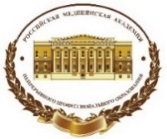 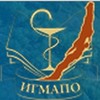 Гранты:  РНФ (5), РФФИ (3), 
Президента РФ (2)
РМАНПО
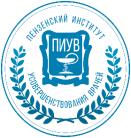 Публикационная активность
Число цитирований
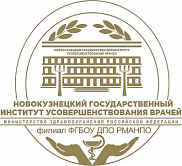 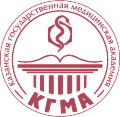 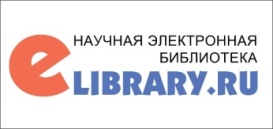 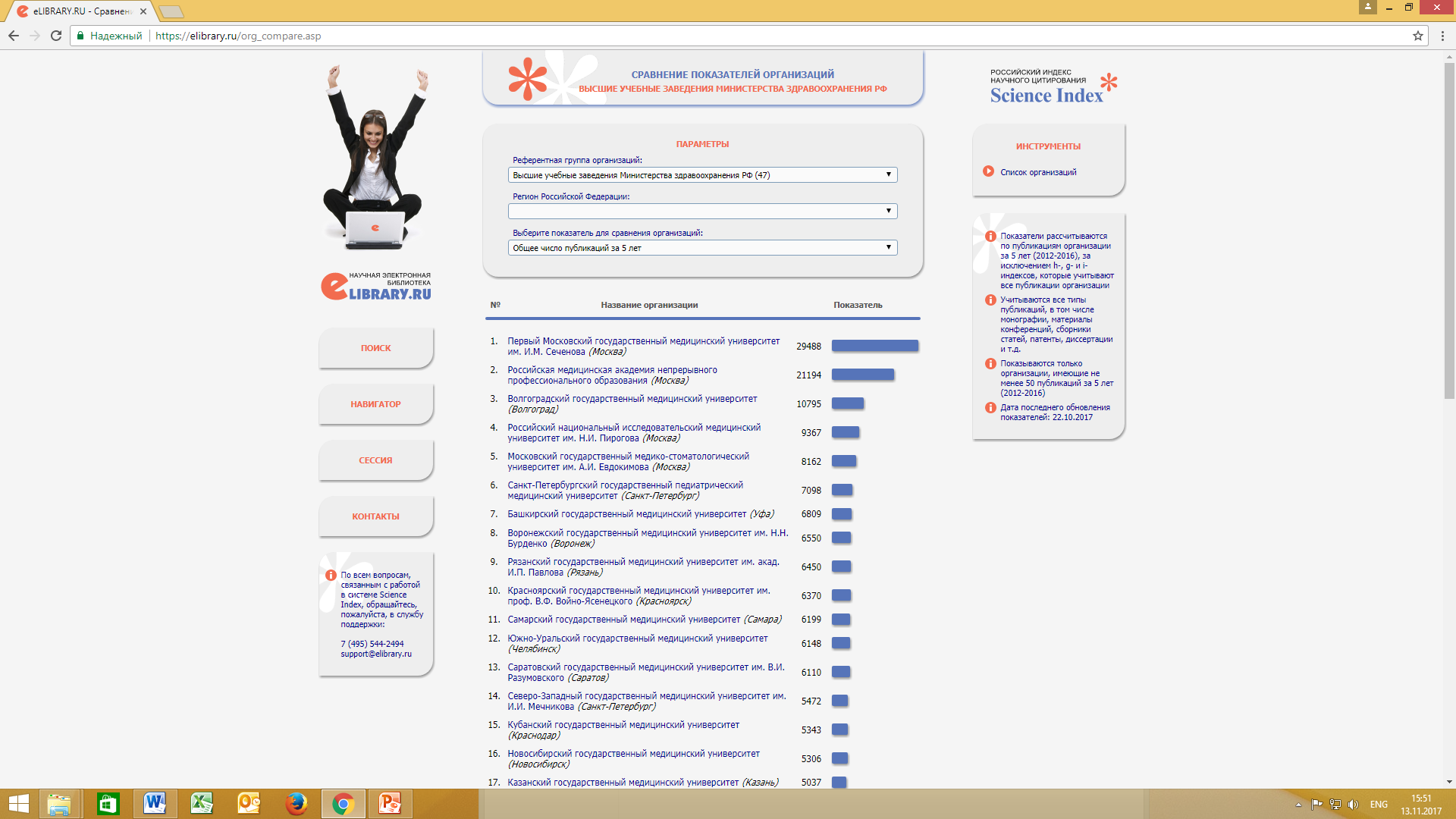 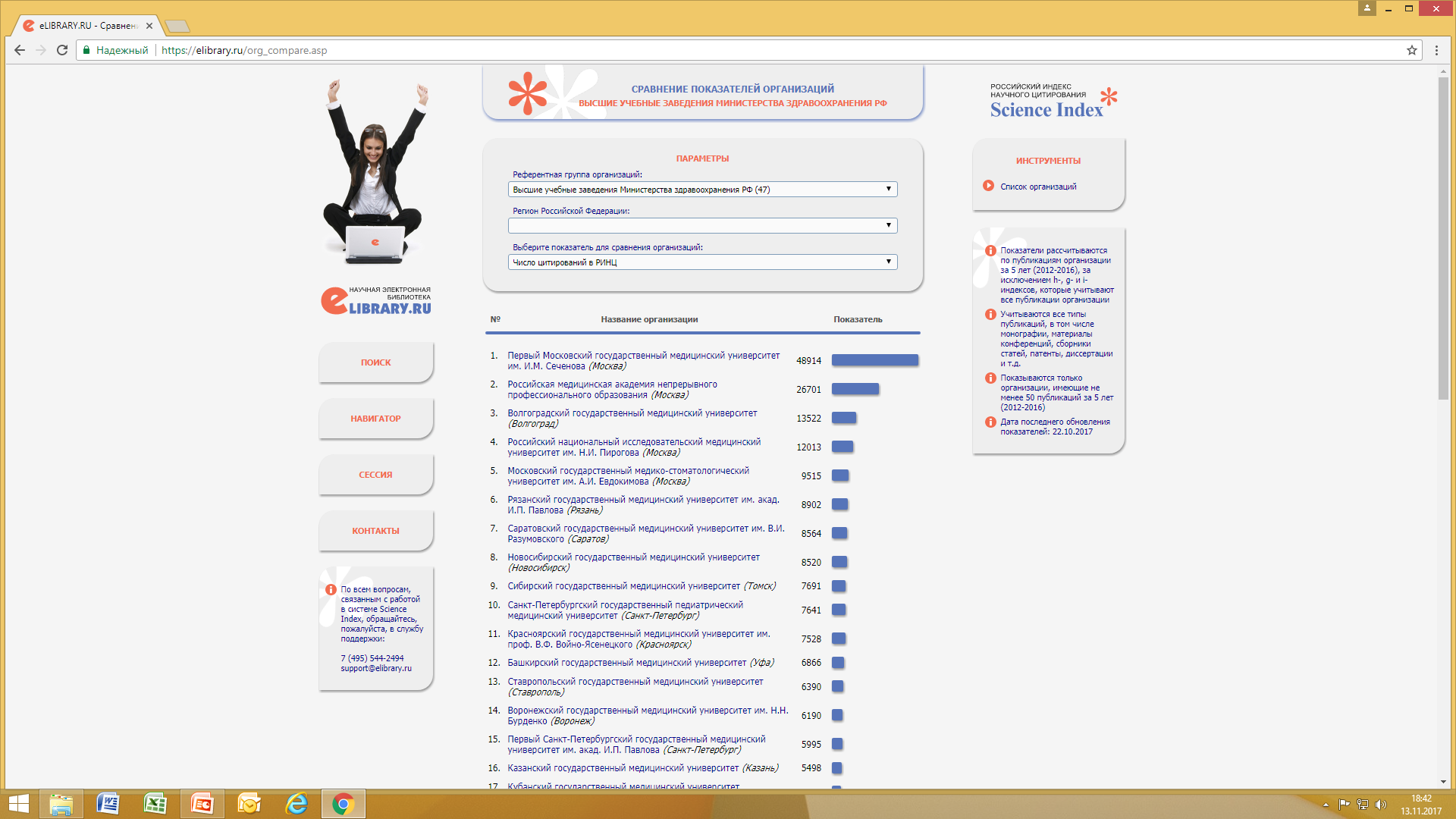 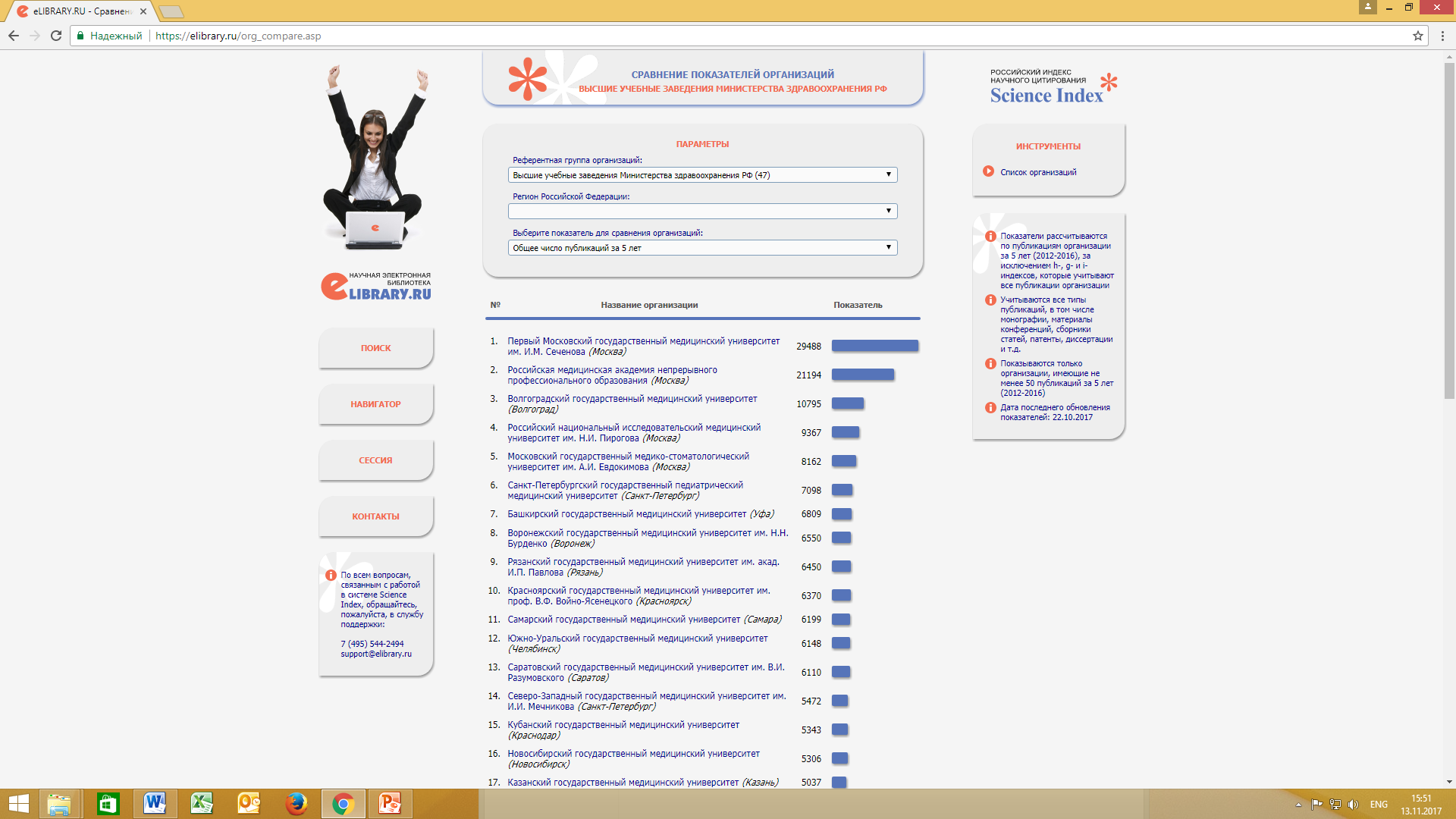 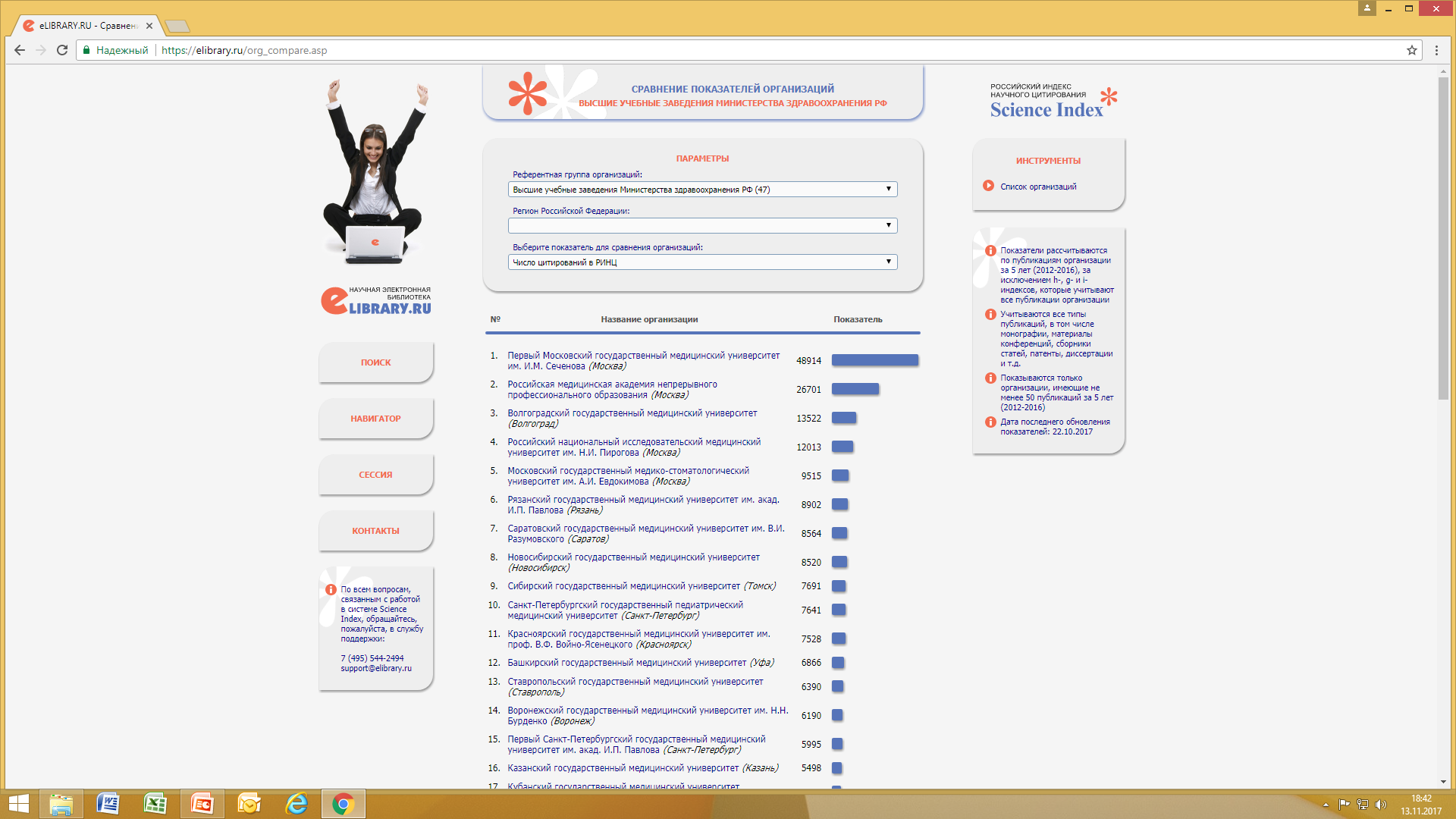 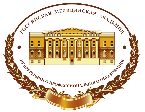 РОССИЙСКАЯ МЕДИЦИНСКАЯ АКАДЕМИЯ НЕПРЕРЫВНОГО
ПРОФЕССИОНАЛЬНОГО ОБРАЗОВАНИЯ
МИНЗДРАВА РОССИИ
[Speaker Notes: Автор: Сычев Д.А.]
ИГМАПО
ПИУВ
КГМА
НГИУВ
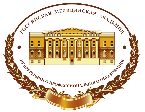 РОССИЙСКАЯ МЕДИЦИНСКАЯ АКАДЕМИЯ НЕПРЕРЫВНОГО
ПРОФЕССИОНАЛЬНОГО ОБРАЗОВАНИЯ
МИНЗДРАВА РОССИИ
Ординатура 2019
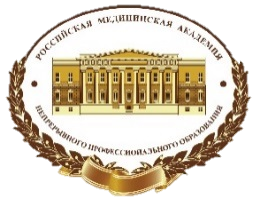 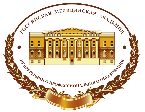 РОССИЙСКАЯ МЕДИЦИНСКАЯ АКАДЕМИЯ НЕПРЕРЫВНОГО
ПРОФЕССИОНАЛЬНОГО ОБРАЗОВАНИЯ
МИНЗДРАВА РОССИИ
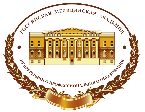 РОССИЙСКАЯ МЕДИЦИНСКАЯ АКАДЕМИЯ НЕПРЕРЫВНОГО
ПРОФЕССИОНАЛЬНОГО ОБРАЗОВАНИЯ
МИНЗДРАВА РОССИИ
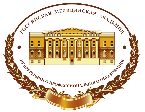 РОССИЙСКАЯ МЕДИЦИНСКАЯ АКАДЕМИЯ НЕПРЕРЫВНОГО
ПРОФЕССИОНАЛЬНОГО ОБРАЗОВАНИЯ
МИНЗДРАВА РОССИИ
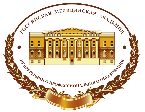 РОССИЙСКАЯ МЕДИЦИНСКАЯ АКАДЕМИЯ НЕПРЕРЫВНОГО
ПРОФЕССИОНАЛЬНОГО ОБРАЗОВАНИЯ
МИНЗДРАВА РОССИИ
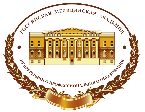 РОССИЙСКАЯ МЕДИЦИНСКАЯ АКАДЕМИЯ НЕПРЕРЫВНОГО
ПРОФЕССИОНАЛЬНОГО ОБРАЗОВАНИЯ
МИНЗДРАВА РОССИИ
Приемная комиссия
ОРДИНАТУРА
ПРИЕМ ДОКУМЕНТОВ ЧЕРЕЗ ЛИЧНЫЙ КАБИНЕТ АБИТУРИЕНТА НА САЙТЕ АКАДЕМИИ
WWW.RMAPO.RU
1 июля - 3 августа 2019 года 
Проведение вступительных испытаний (тестирование) для абитуриентов, не  прошедших тестирование в других образовательных организациях, и заявивших о тестировании на базе Академии- 8 по 9 августа 2019
Формирование списков на зачисление- 12 августа
Издание приказа о зачислении- 19 августа (по бюджету)
                                                                            26 августа (по договорам)
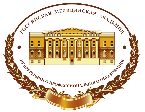 РОССИЙСКАЯ МЕДИЦИНСКАЯ АКАДЕМИЯ НЕПРЕРЫВНОГО
ПРОФЕССИОНАЛЬНОГО ОБРАЗОВАНИЯ
МИНЗДРАВА РОССИИ
Аспирантура 2019
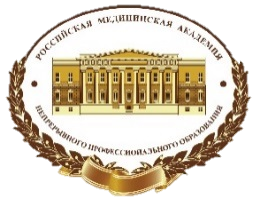 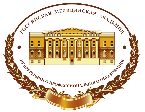 РОССИЙСКАЯ МЕДИЦИНСКАЯ АКАДЕМИЯ НЕПРЕРЫВНОГО
ПРОФЕССИОНАЛЬНОГО ОБРАЗОВАНИЯ
МИНЗДРАВА РОССИИ
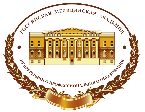 РОССИЙСКАЯ МЕДИЦИНСКАЯ АКАДЕМИЯ НЕПРЕРЫВНОГО
ПРОФЕССИОНАЛЬНОГО ОБРАЗОВАНИЯ
МИНЗДРАВА РОССИИ
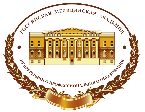 РОССИЙСКАЯ МЕДИЦИНСКАЯ АКАДЕМИЯ НЕПРЕРЫВНОГО
ПРОФЕССИОНАЛЬНОГО ОБРАЗОВАНИЯ
МИНЗДРАВА РОССИИ
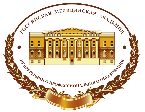 РОССИЙСКАЯ МЕДИЦИНСКАЯ АКАДЕМИЯ НЕПРЕРЫВНОГО
ПРОФЕССИОНАЛЬНОГО ОБРАЗОВАНИЯ
МИНЗДРАВА РОССИИ
Приемная комиссия
АСПИРАНТУРА
ПРИЕМ ДОКУМЕНТОВ ЧЕРЕЗ ЛИЧНЫЙ КАБИНЕТ АБИТУРИЕНТА НА САЙТЕ АКАДЕМИИ
WWW.RMAPO.RU
С 1 июля  - 30 июля 2019 года
Проведение вступительных испытаний
по расписанию с 31 июля по 2 августа
Проведение списков на зачисление- 5 августа
Издание приказа о зачислении- 13 августа (по бюджету)
                                                             19 августа (по договорам)
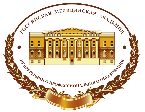 РОССИЙСКАЯ МЕДИЦИНСКАЯ АКАДЕМИЯ НЕПРЕРЫВНОГО
ПРОФЕССИОНАЛЬНОГО ОБРАЗОВАНИЯ
МИНЗДРАВА РОССИИ
Личный кабинет для подачи заявленийчерез официальный сайт РМАНПО
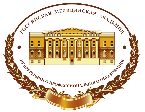 РОССИЙСКАЯ МЕДИЦИНСКАЯ АКАДЕМИЯ НЕПРЕРЫВНОГО
ПРОФЕССИОНАЛЬНОГО ОБРАЗОВАНИЯ
МИНЗДРАВА РОССИИ
Вход и регистрация в системе
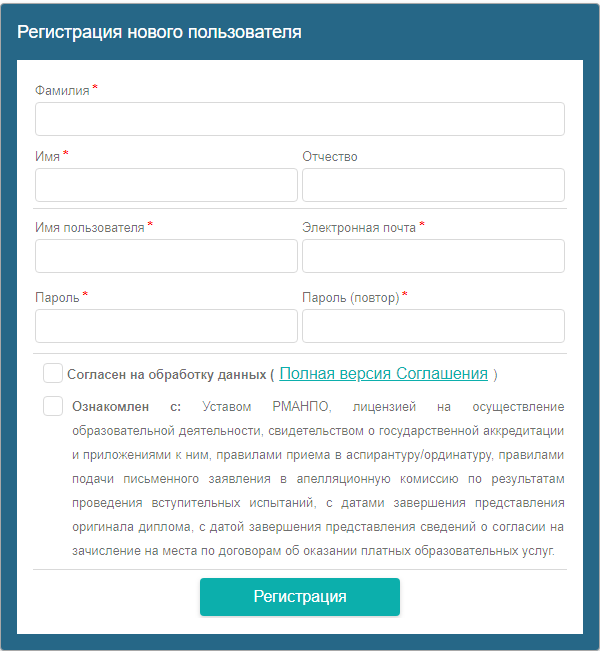 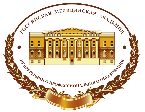 РОССИЙСКАЯ МЕДИЦИНСКАЯ АКАДЕМИЯ НЕПРЕРЫВНОГО
ПРОФЕССИОНАЛЬНОГО ОБРАЗОВАНИЯ
МИНЗДРАВА РОССИИ
Внесение данных и прикрепление документов в личном кабинете Абитуриента
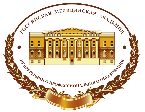 РОССИЙСКАЯ МЕДИЦИНСКАЯ АКАДЕМИЯ НЕПРЕРЫВНОГО
ПРОФЕССИОНАЛЬНОГО ОБРАЗОВАНИЯ
МИНЗДРАВА РОССИИ
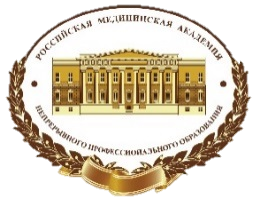 ФГОБОУ ДПО РМАНПОМинздрава России
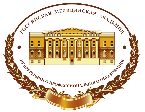 РОССИЙСКАЯ МЕДИЦИНСКАЯ АКАДЕМИЯ НЕПРЕРЫВНОГО
ПРОФЕССИОНАЛЬНОГО ОБРАЗОВАНИЯ
МИНЗДРАВА РОССИИ